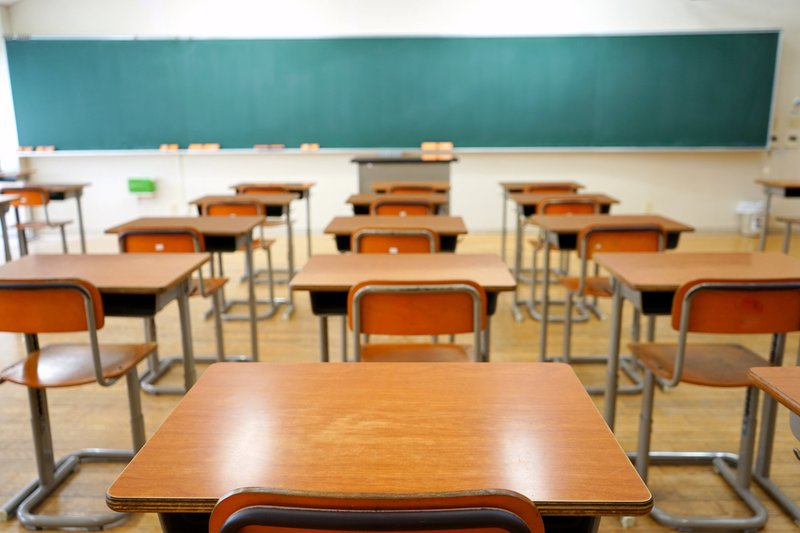 Applying Effective Classroom Strategies to Positively Impact Student Success during this Challenging Year…
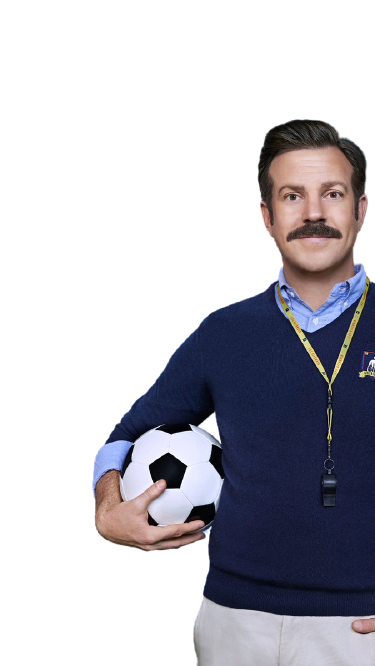 Pop-In for this 90 minute Open House professional learning opportunity for classroom teachers, administrators, and everyone who supports student success. Designed for you to be able to select a time - before school, during a planning block/ lunch, or after school - to reconnect with effective classroom strategies for student success in 2022.
For more information, visit: https://vtss-ric.vcu.edu/fall-virtual-learning/
Build positive relationships
Encourage a  supportive environment
Engage students 
Provide effective feedback
Meet challenges with curiosity and a few new strategies
VTSS Open House Pop-In  
Professional Learning 
February 24, 2022
   8:00 am, Noon, or 
4:00 pm
How to 
  Teach like Ted Lasso
Or…
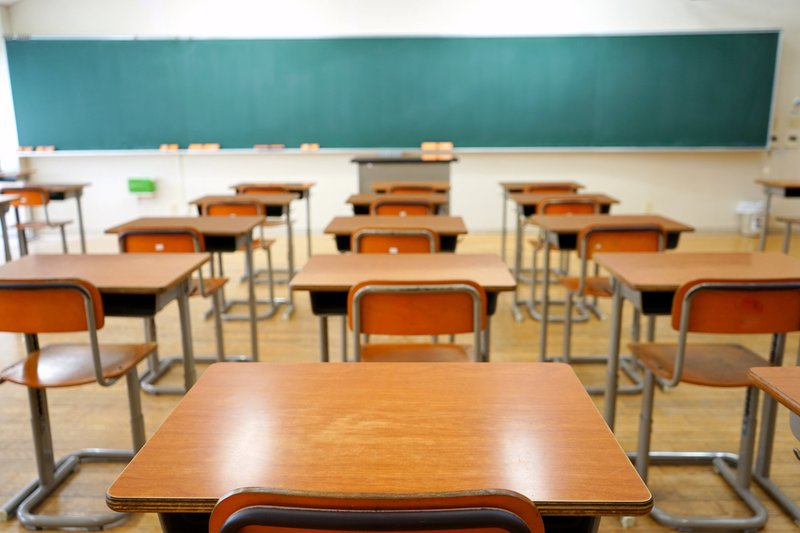 Applying Effective Strategies to Positively Impact Student Success (and not lose your mind) in this Challenging Year.
VTSS Open House Pop In  
Professional Learning 
February 24, 2022
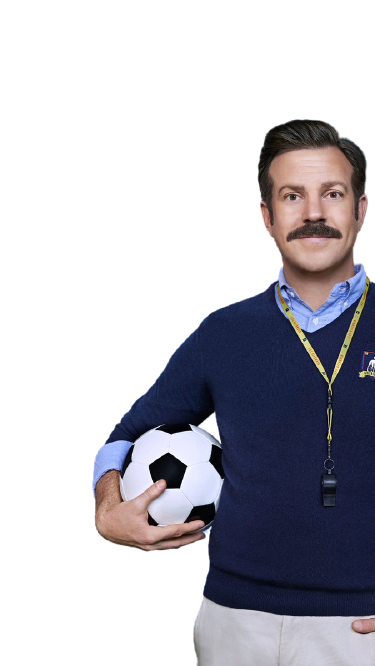 How to 
Teach like 
Ted Lasso
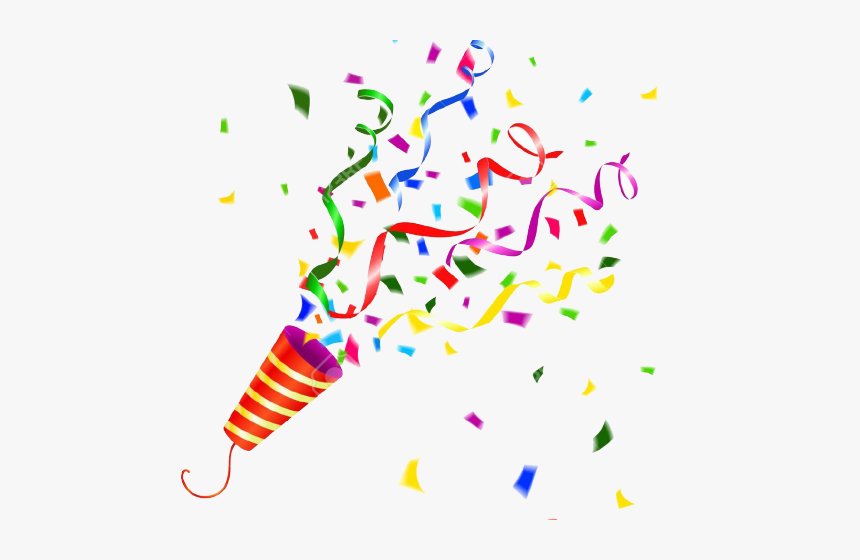 2022…
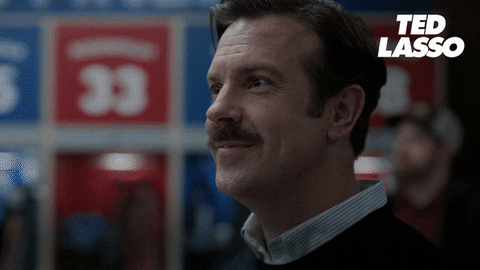 Are you “Feeling 2022”?
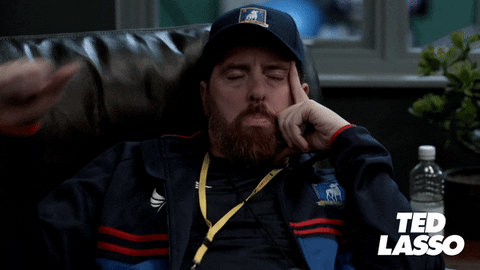 1
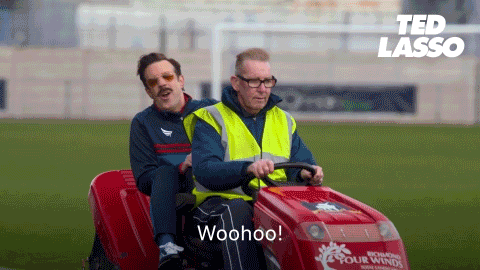 2
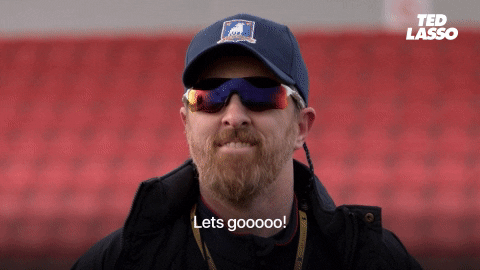 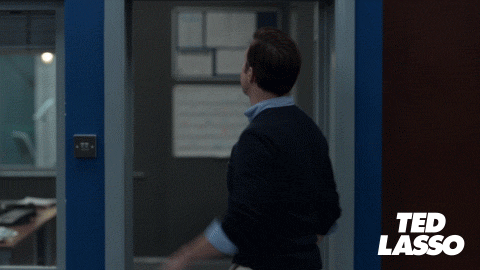 4
3
Open House Pop-In PD ‘Rules’
1. It’s 90 minutes–the CHALLENGE is to be as PRESENT as possible. (oxygen)
2. Engage with others and ideas.
3. Be willing to reflect on what is working and what could be working better in your classroom. 
4. Try something. 
5. Keep trying. Keep Showing Up. (BELIEVE we can do hard things!)
…and maybe even win a prize!
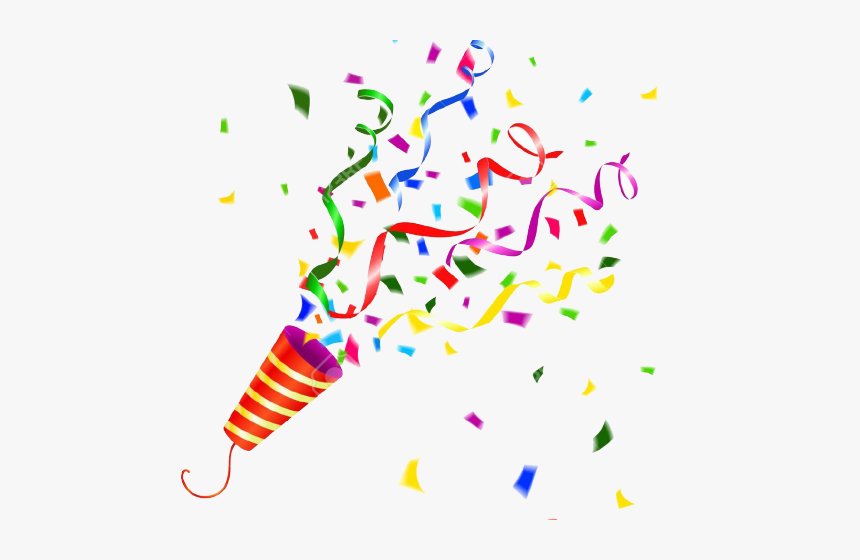 Why This Open House?
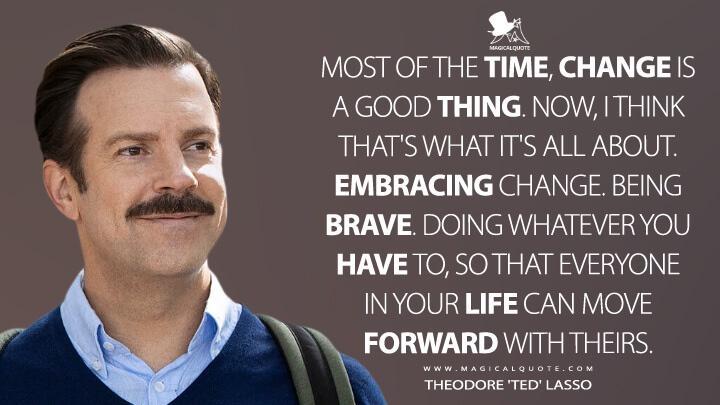 I Am Here
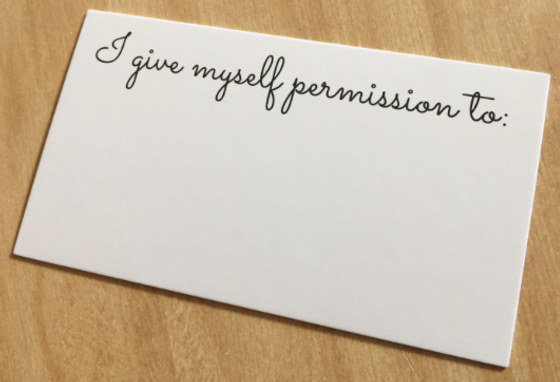 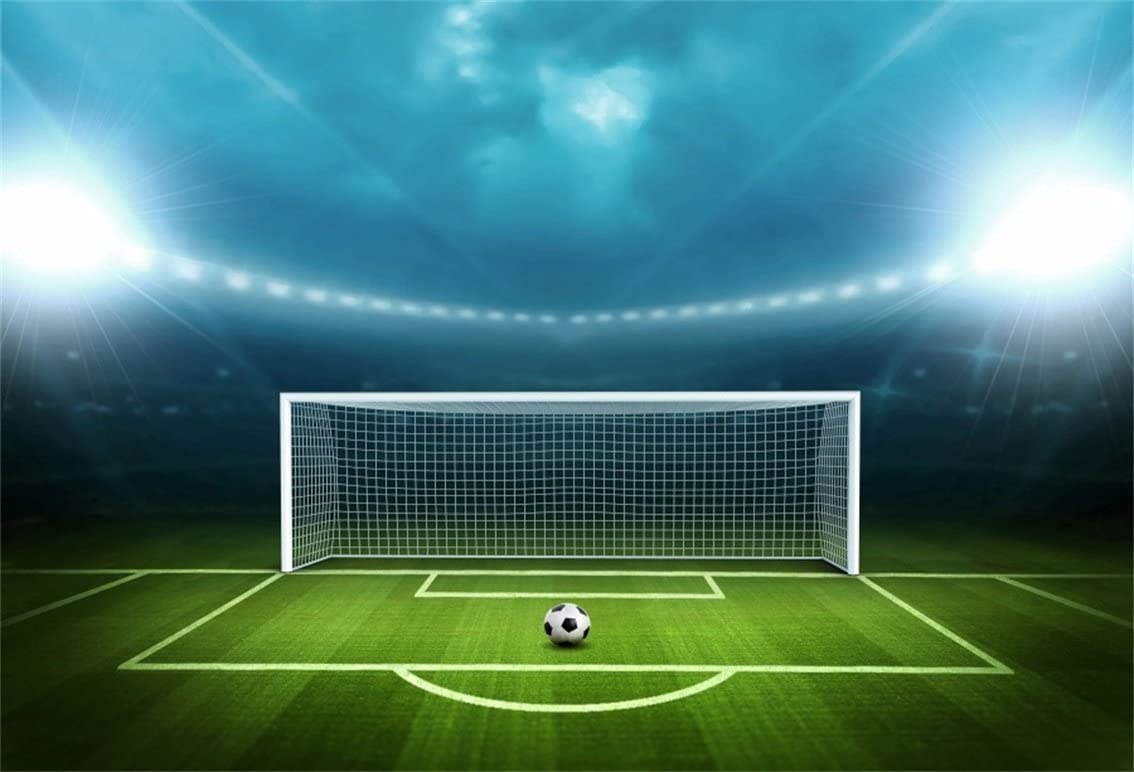 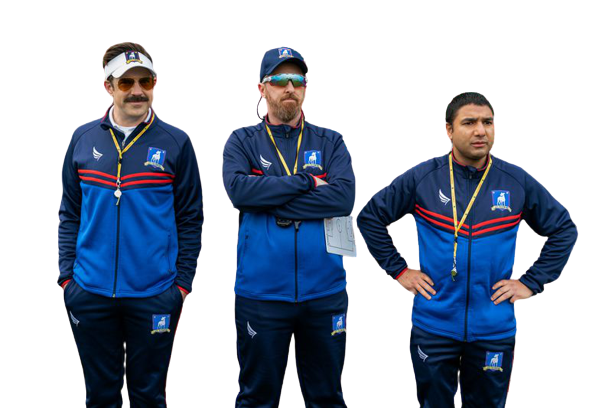 New idea slide
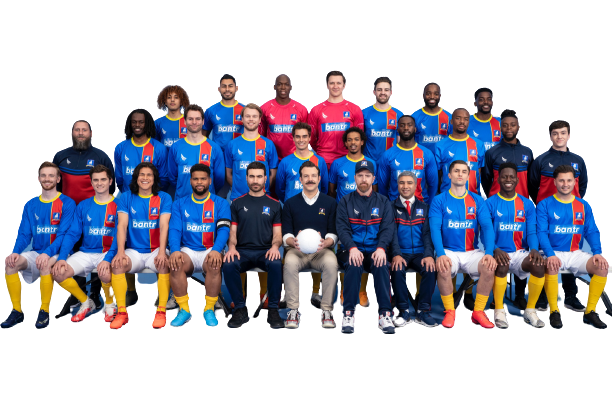 From Practices to Systems
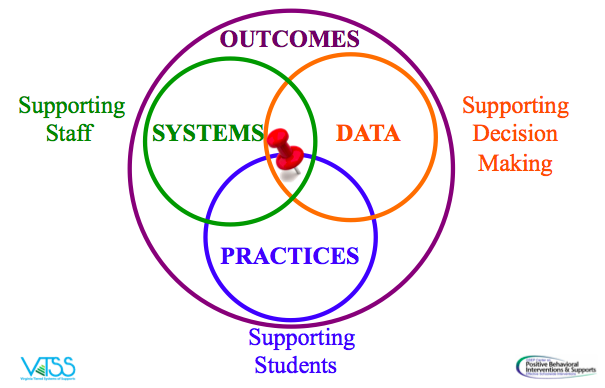 But first, we… Connect!
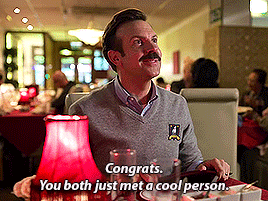 Keep in mind…
We are intentional:  “with purpose and intent”

Small changes can create positive ripples
One Small Change: 

Do you have any questions? 

What questions do you have? 

Ask me two questions.
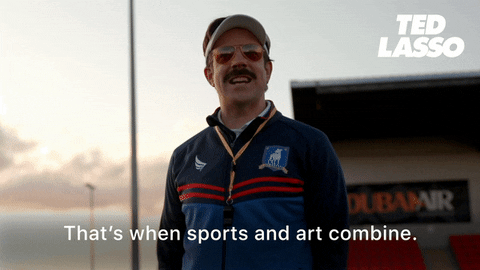 Get a Piece of Paper…
Challenge: 
Fold a piece of paper to make 6 squares. 
During the Open House today, identify six practices, strategies, ideas or just ‘back to the basics’ reminders that you want to take away from this 90 minutes.
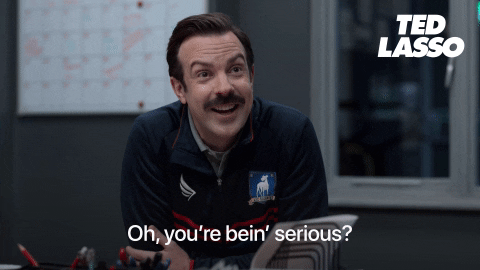 Ted on: Positive Relationships and Building Community
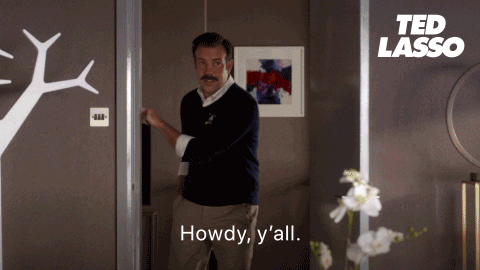 Meet Basic Needs
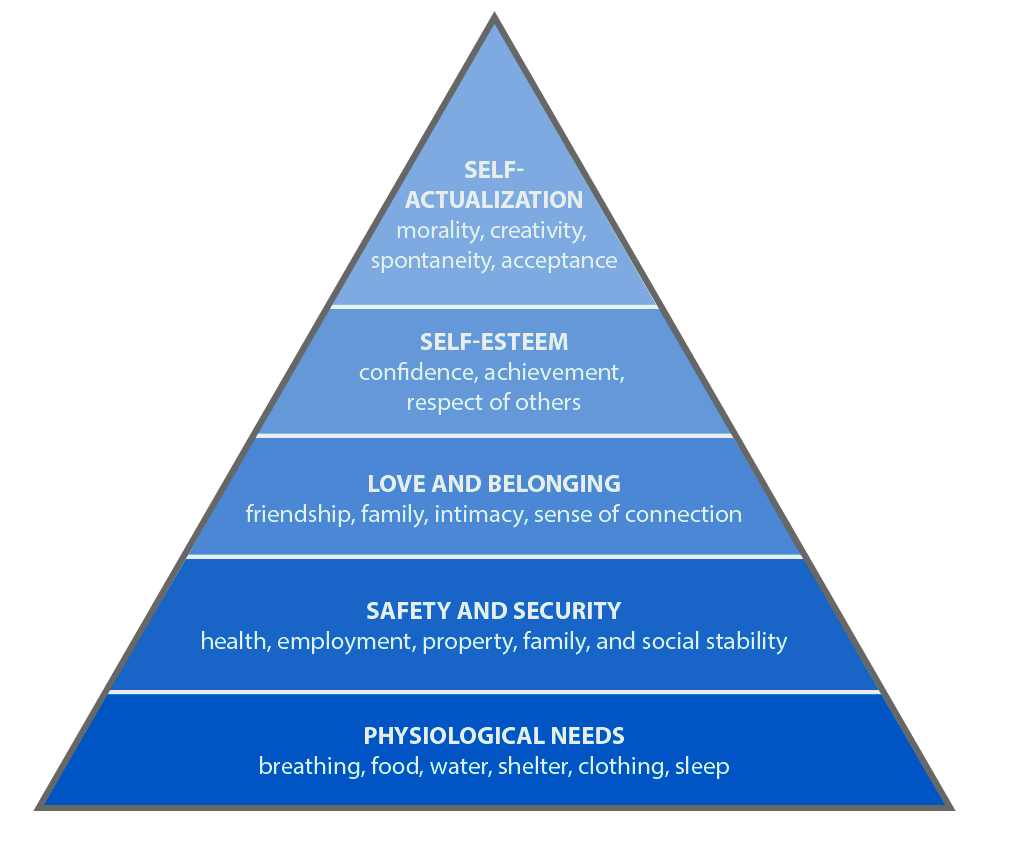 Food
Rest/sleep
Safety (physical & emotional)
Belonging through non-contingent and contingent praise
Ways to Connect
Daily Check-in and Check-outs - brief interaction between student and an adult.

Community Building circles - use a circle format to get to know one another in the classroom, discuss topics, have shared experiences.

Team building activities

One and done - in the first thirty days of school, demonstrate a single act of empathy (do a favor) for a different student each day.
More Ways to Connect
Two by Ten -  for ten days in a row, spend two minutes talking to a student about anything except school

Three in Thirty - ask enough questions in the first thirty days to learn three things about each student

Me Bag - have each student and teacher fill a bag with two or three items that represent who you are and then provide an opportunity for everyone to share
Taking Time to Greet Your Students
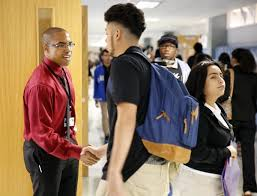 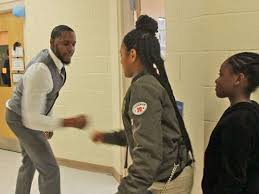 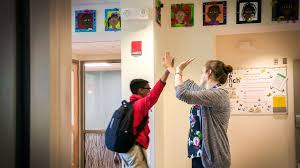 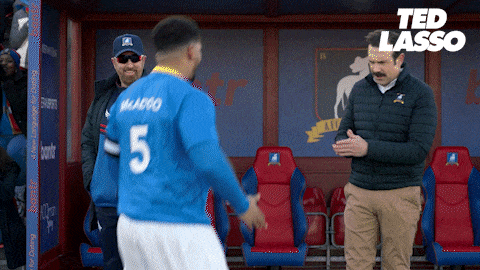 I’m Determined One Pager
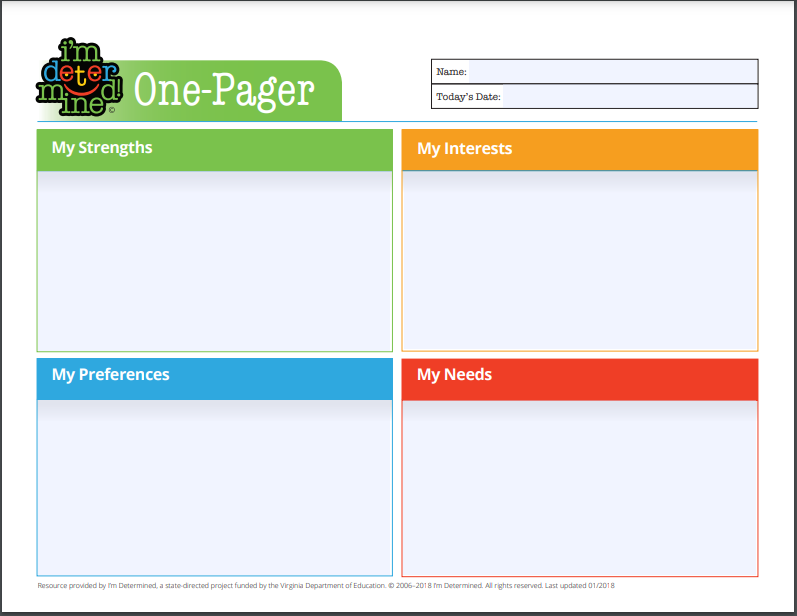 Check-in Routine
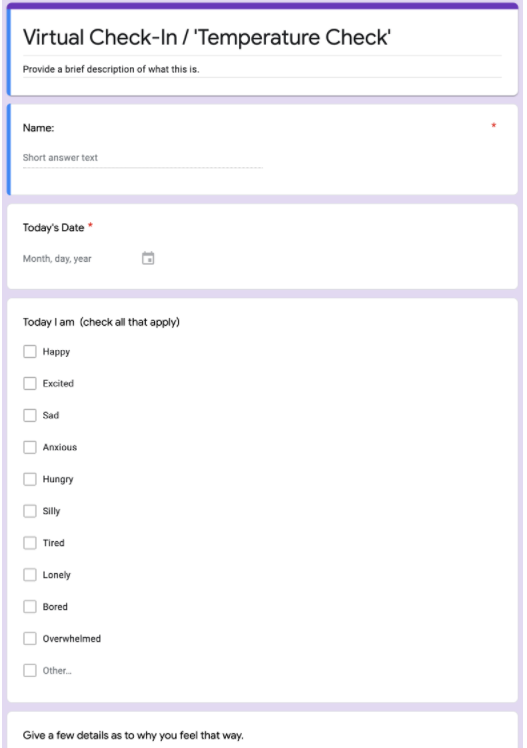 Communicating Emotions
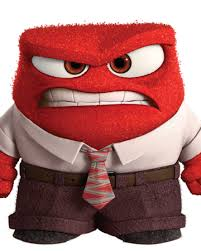 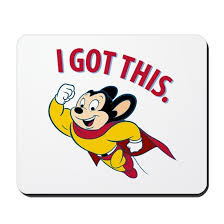 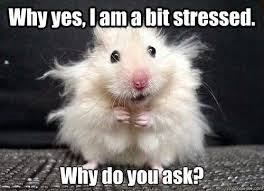 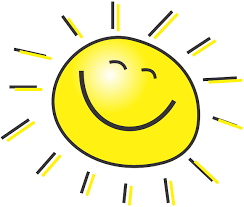 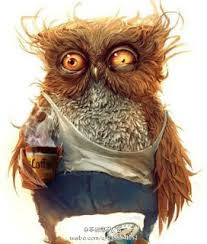 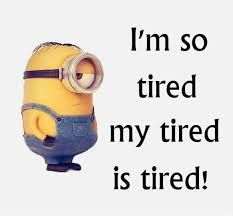 The 5-Point Scale
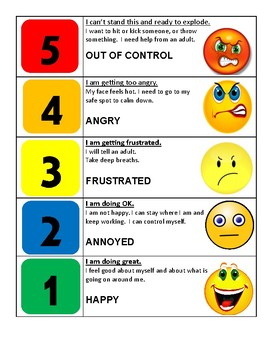 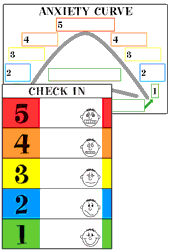 Who Has?
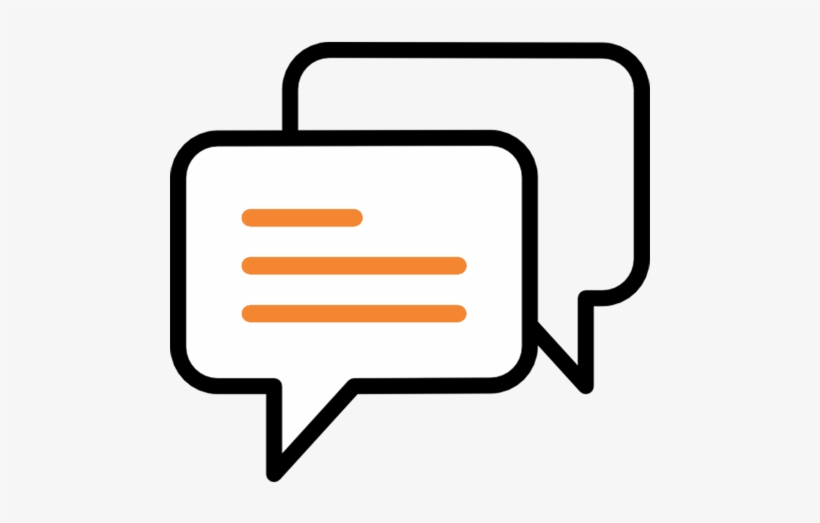 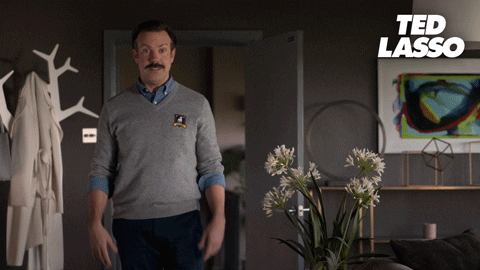 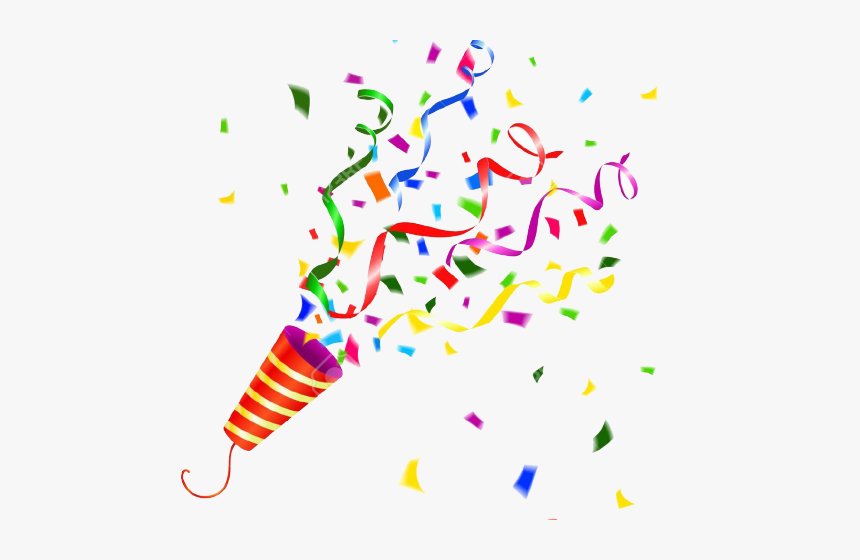 Ways to build positive relationships.
Ted on: Positive Environments
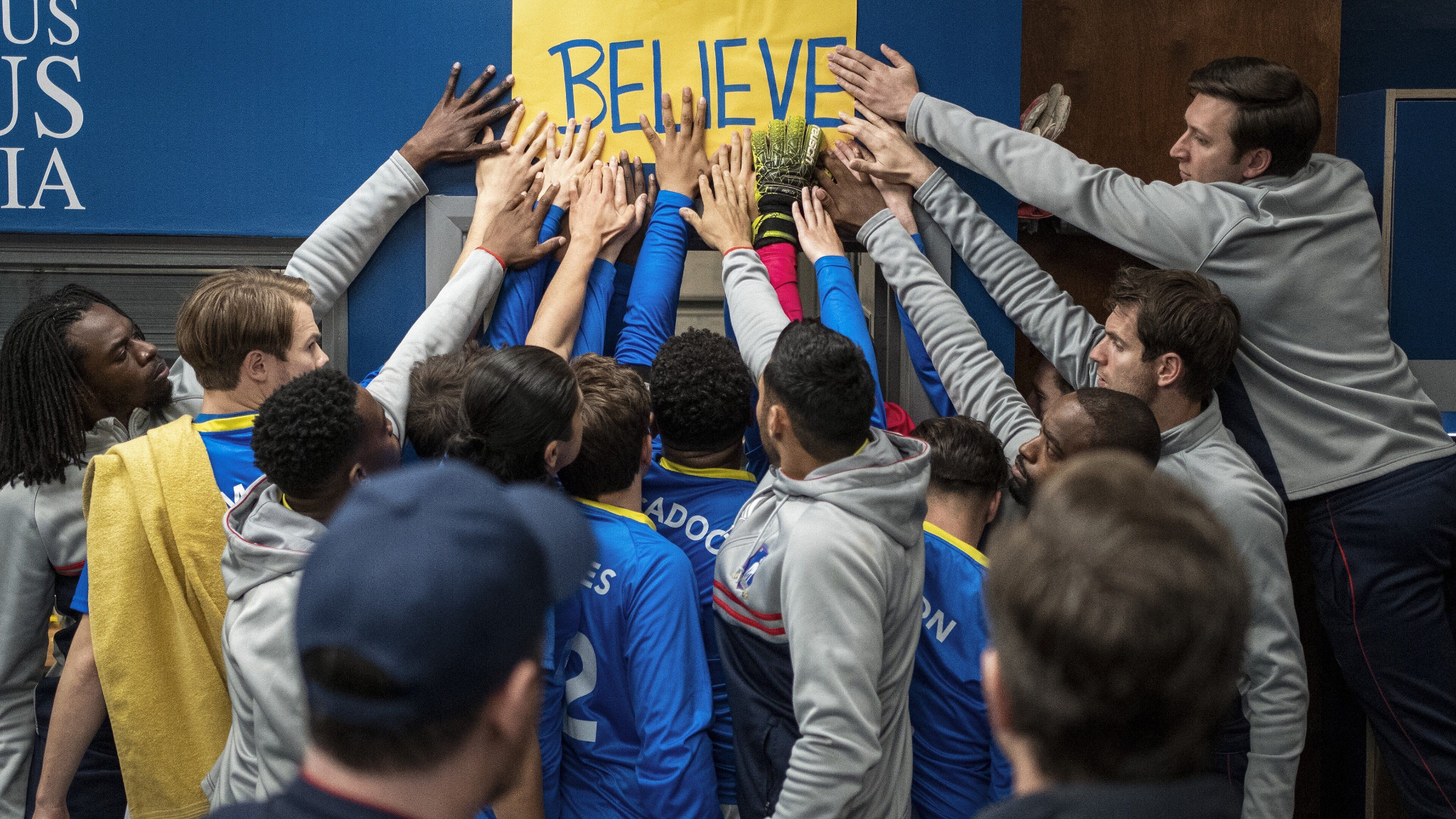 Physical Environment
Provide a sense of safety, calm, and security
reduce triggers
create welcoming 
   space
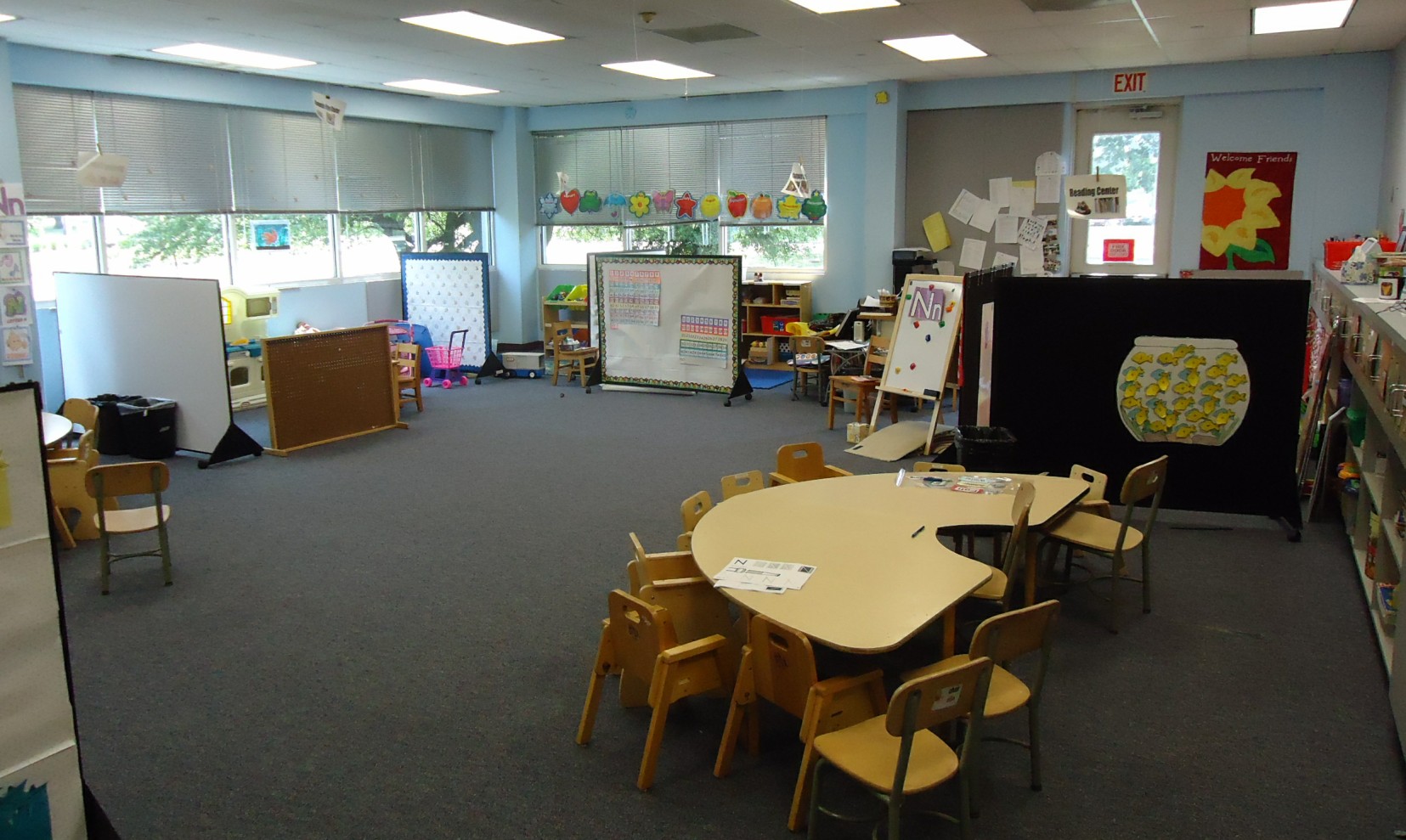 Creating Calm Spaces
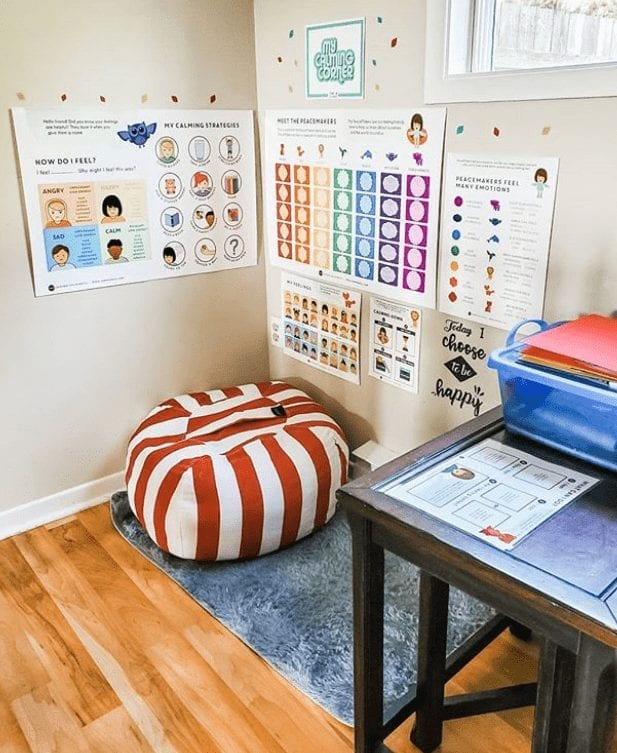 Considerations
Adapted from Trauma Informed Design in the Classroom: Frey, Fisher, Smith October 2020 Educational Leadership
Coping Skill Spotlight:
“Imagine Your Favorite Place”
Imagine your most favorite, calming place. 
It could be a beach, a garden, or in nature, even on stage. 
Take a few minutes and think about
what it would be like to be there. 
What is around you? 
What’s under your feet? 
What do you smell? 
What do you hear? 
How warm or cool is it? 
Really think deeply about all of those senses, and imagine you are there for a few minutes.
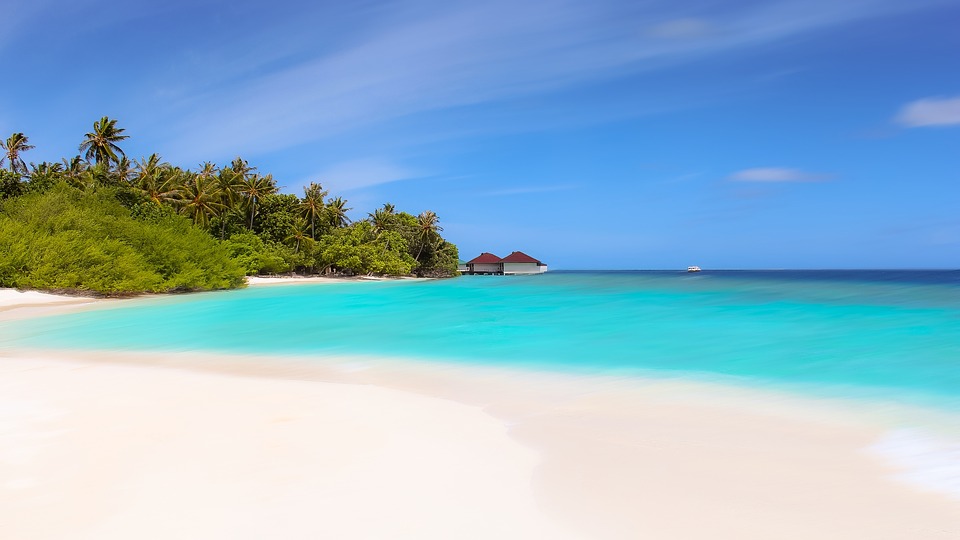 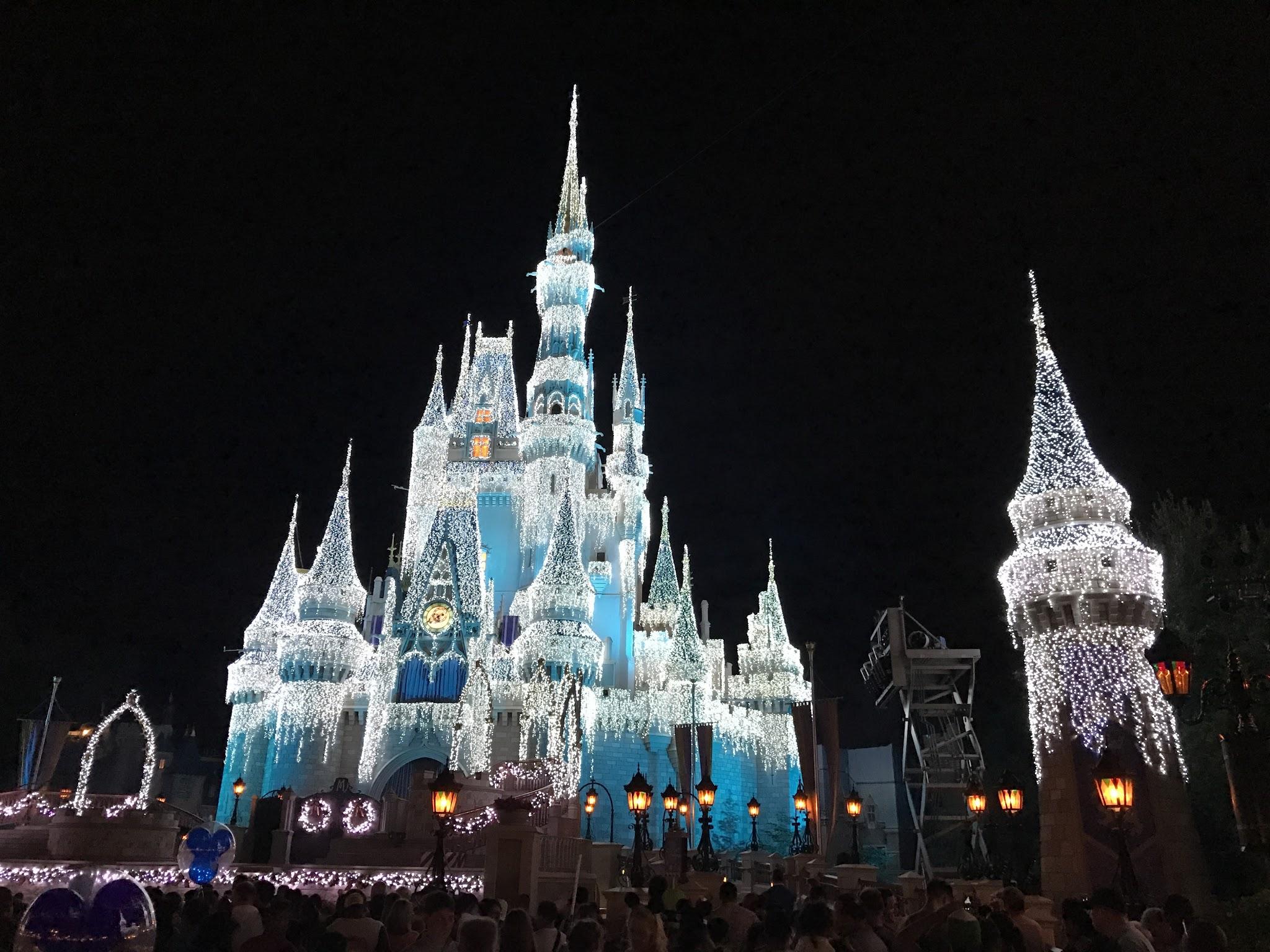 Visualization and Goal Setting
When we practice visualization, we can see the end goal and envision the steps to get there. 
Vision Boards can act as a tool to facilitate that process
You can create visual representations of goals through a collage of pictures and words.
This can serve as a reminder of what you want to achieve and help motivate you to make the vision a reality. 
Can be done individually or as a group.
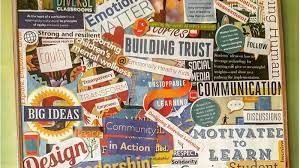 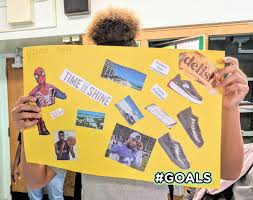 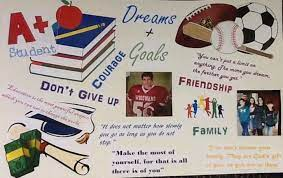 I’m Determined Good Day Plan
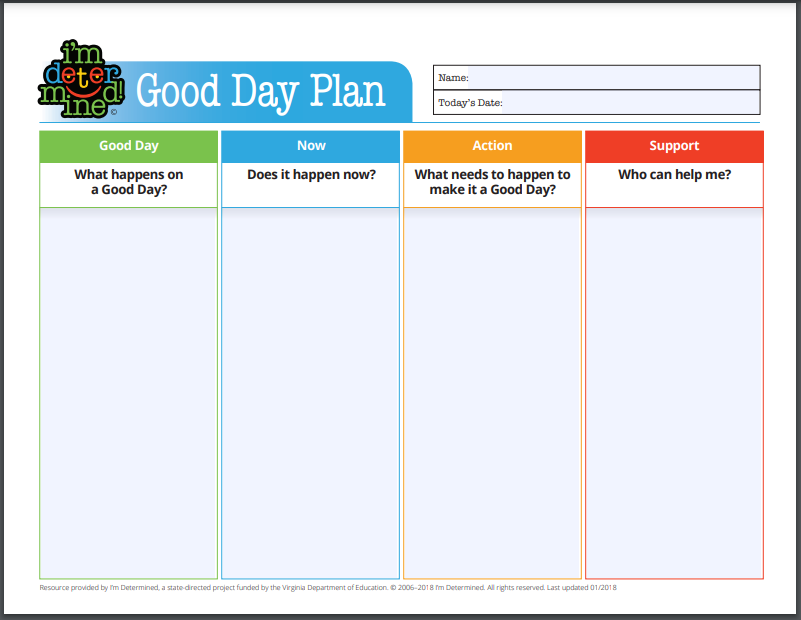 Active Supervision
A key element of active supervision is the ability to build relationships. What ideas can you share about how you or someone in your school/division monitored students and made connections? 

Moving
Scanning
Interacting
Routines to Create Emotionally Safe Environments
Welcoming Inclusion Activity or Routine

Engaging Strategies (self and others)

Optimistic Closure Routine

Building Rapport Questions


https://schoolguide.casel.org/uploads/sites/2/2018/12/SEL-3-Signature-Practices-Playbook-10.21.19.pdf
Grounding with “5,4,3,2,1”
5 things you can see
4 things you can touch
3 things you can hear
2 things you can smell
1 thing you can taste
Self-Management Activities
Time Management:
Checklists,Logs, ABC prioritizing


Stress Management:
Mindfulness, exercise, yoga, movement breaks, deep breathing 
Brain Breaks Example: Would you rather? 
https://www.youtube.com/watch?v=FOgcrNrtfpo
Motivation Management
Goal setting and reflection
Service to others
Classroom Expectations:Consistency Matters
Our physical and emotional well-being impacts our ability to think and learn effectively
Increases predictability
Students can focus on being engaged
Aligned with Schoolwide expectations
School-wide Matrix
Expectations
Classroom Expectations:
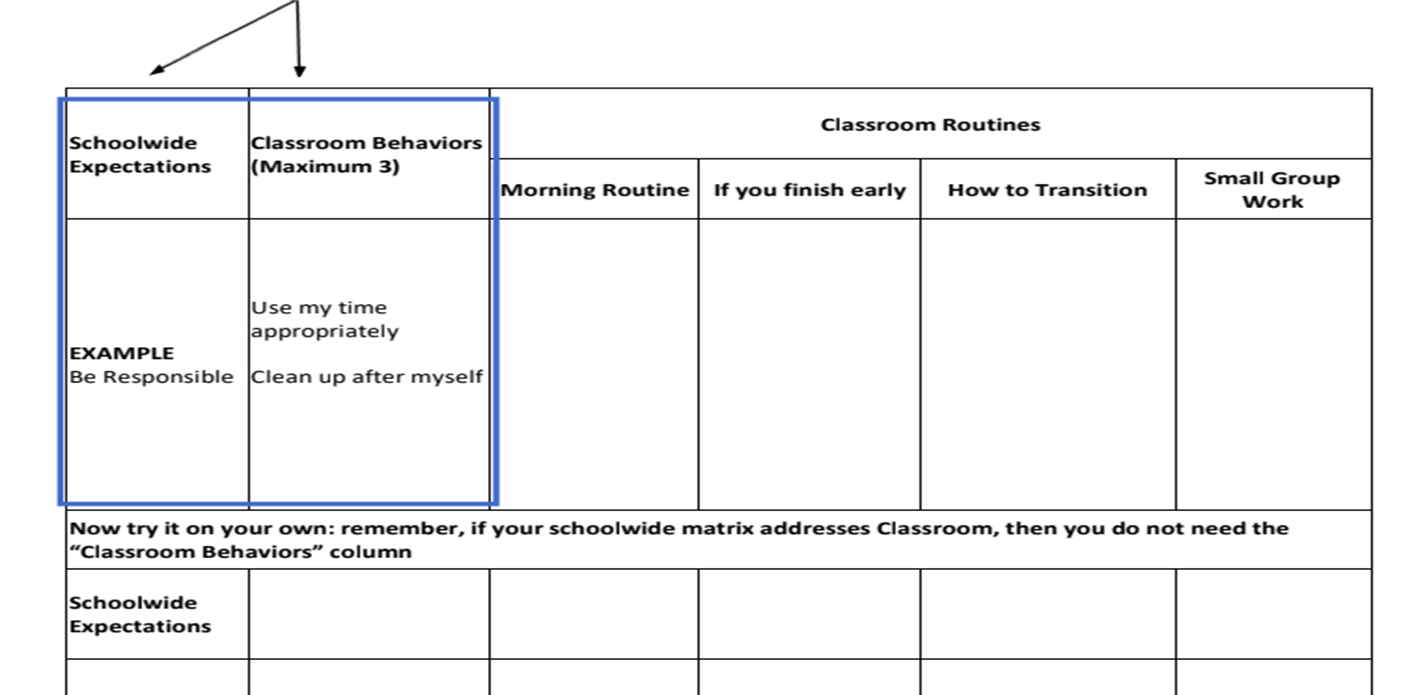 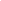 Classroom Matrix:  Routines
EXPECTATIONS
Establishing a Sense of Safety
Focus on positive relationships 

Set up a trauma-sensitive physical environment

Define, teach, &  acknowledge appropriate behavior
Class expectations and norms

Practice active supervision

Establish routines and procedures 

Consider structures to support SEL (Class meeting structure)
Who Has?
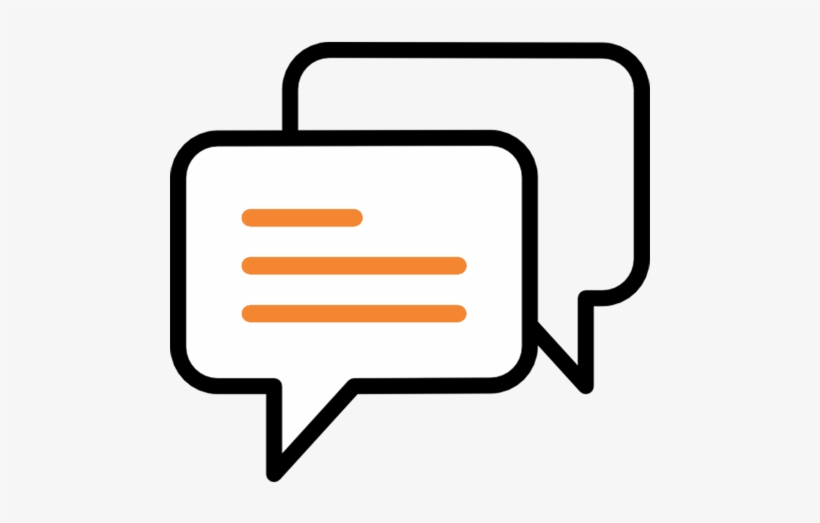 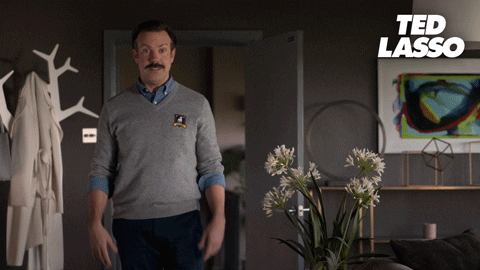 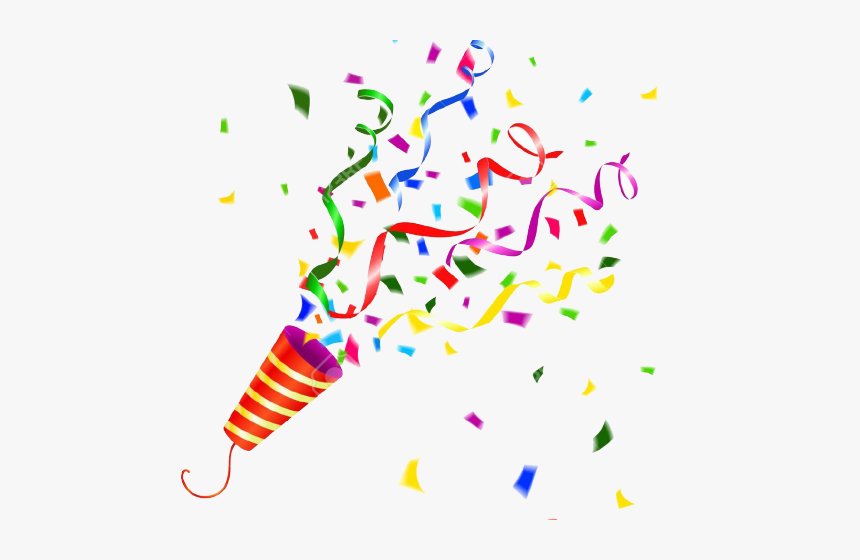 Ways to build positive environments.
Ted on: Engaging Students
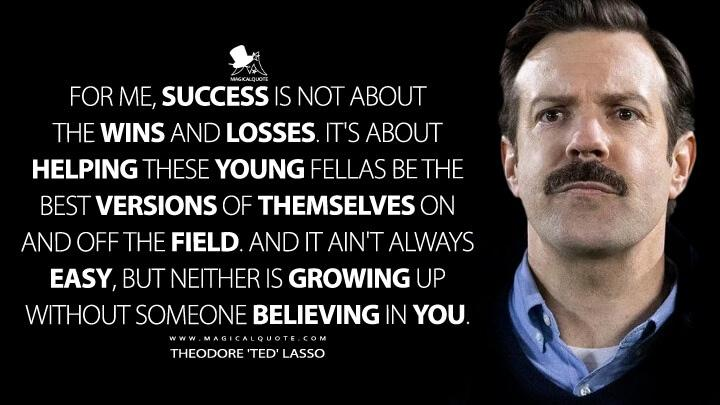 Routines are procedures that are used on a consistent basis, such as:
When students arrive to class
During in-class transitions
At dismissal
Routines and Procedures
Classroom Procedures are steps for accomplishing classroom tasks; they
explain the accepted process for carrying out a specific activity such as:
Walking in the hallway
Using lockers
Sharpening pencils
Explicit Teaching in Every Routine
I do- informing, explaining, modeling, and providing examples

We do- working together to complete the steps of a particular task

You do- students practice what was taught by themselves
Behavior Can Be Taught
Direct Instruction
Modeling
Practice 
Feedback/Acknowledgement
Error Correction
Re-teaching
Behavior Change
Behavior change can be quick, or it can be incremental and take time.

Expected behavior can be maintained by reinforcement.

For change to occur, you must address/ acknowledge setting events, skill deficits and functions of behavior.
Replacement Behaviors
A replacement behavior is an alternative behavior that allows a student to meet the same need or achieve a similar outcome as the undesired behavior they are currently using.
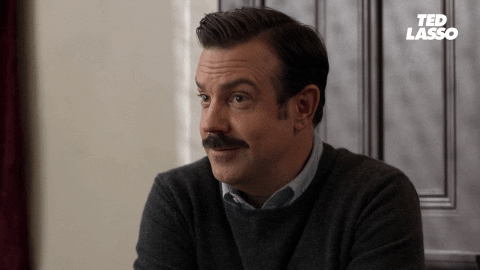 Important Consideration for Replacement Behaviors
Remember that students, 
like adults, are not wired to 
be one-time learners. 

Teaching replacement behaviors allows you to encourage behavioral learning so that students’ needs are fulfilled, but it is done in a way that is more pro-social.
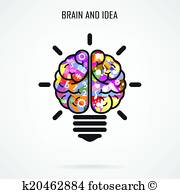 Teach Specific Skills
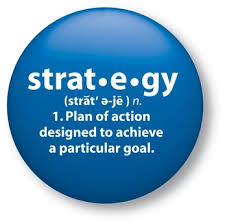 Social Emotional skills
Self Awareness
Self Management
Social Awareness
Relationship skills
Decision making skills
Replacement behaviors
Cueing and prompting
workbook
Caution: There IS a Good Time
When to teach:
NOT when the child is engaging in the inappropriate behavior, especially if stressed or escalated
Where to teach
in a safe environment;
then practice generalization
How to teach
using the Teaching Model– with praise and role modeling – and practice!
Prompting & Cueing
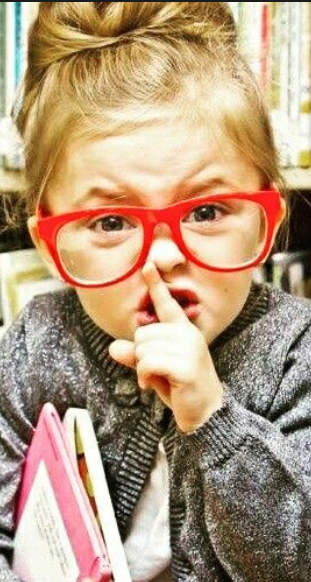 A hint meant to encourage a person to perform a desired behavior. 
Paired with a desired behavior (i.e. social skill, coping skill, replacement behavior)
Subtle
Verbal, visual, gesture etc.
Opportunities to Respond
Students are 
able to:
Teachers are able to:
Remain attentive and on task
Retrieve, rehearse and practice information, concepts, skills and strategies being taught
Refrain from inappropriate behaviors
Provide corrective feedback immediately
Adjust the lesson
Offer behavior specific praise
Teacher Talk Time
How much time are you talking?
______% of students surveyed in Virginia cohorts reported that their teachers talk most of the time.

When in fact….
Teacher talk should be no more than ____ to ____ % of instructional time.
76
40
50
Opportunities to Respond - When and How to Use
Oral responses
Choral
Partner or team
Individual
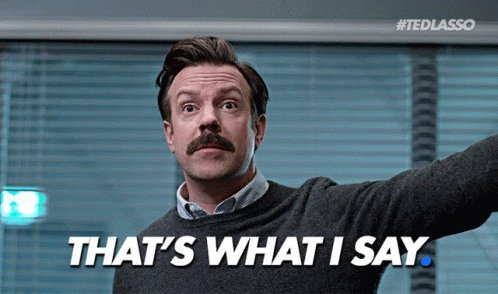 Written responses
Response system
Graphic organizer
Action responses
Act out/Gestures
Hand signals
Manipulatives
More OTR Ideas
socrative.com
polleverywhere.com
Kahoot.com
Plickers.com
Set of few choices (e.g., noun, pronoun, verb, adverb, letters, numbers, story elements)
Guided Notes – teacher prepared handouts leading students through a presentation or lecture with visual cues or prepared blank spaces to fill in key facts or concepts
Numbered Heads Together 
Students in quads, assigned a number
Teacher poses question
Group discusses/agrees on answer
Random/specific numbered students get called on to report
Who Has?
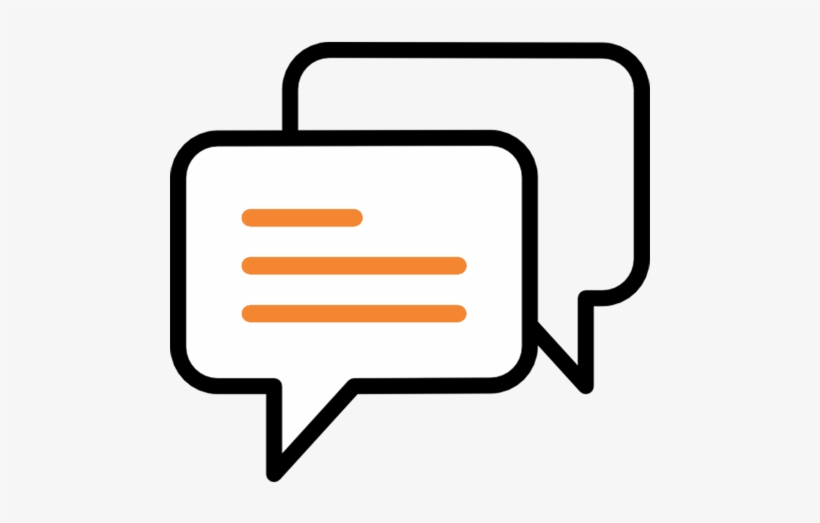 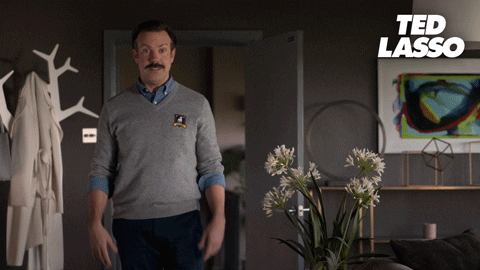 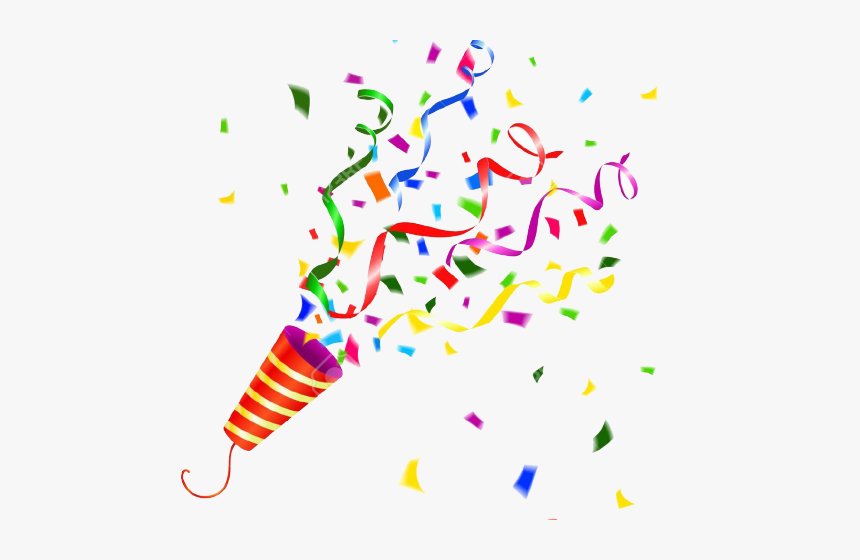 Ways to engage/support students.
Ted on: Feedback that Moves Students Forward
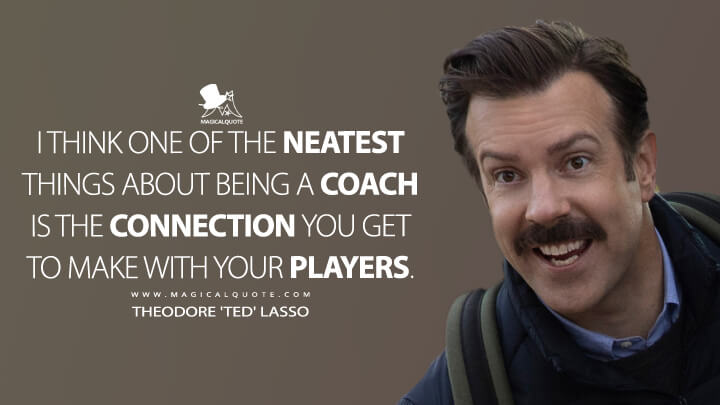 Formative Assessment
Formative assessment is a process used by students and teachers during instruction to elicit and use evidence to improve understanding of intended learning outcomes and support students to become more self-directed learners.
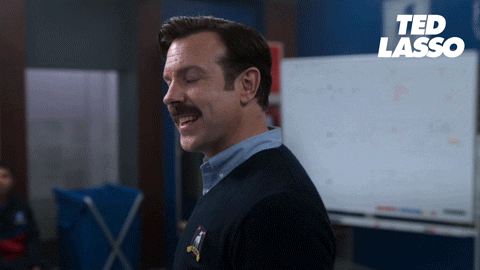 Five Strategies of 
Formative Assessment
Clarify, share, and understand learning intentions and success criteria
Find out what students have learned
Provide feedback that moves learning forward
Activate students as instructional resources for one another
Activate students as owners of their own learning
Wiliam, D. (2011). Embedded Formative Assessment
Focus on: Activate students as owners of their own learning
Self-regulated Learning
Share learning goals
Promote the belief that learning is incremental
Decrease comparisons with others
Provide feedback that moves them forward
Transfer control of the learning from teacher to student
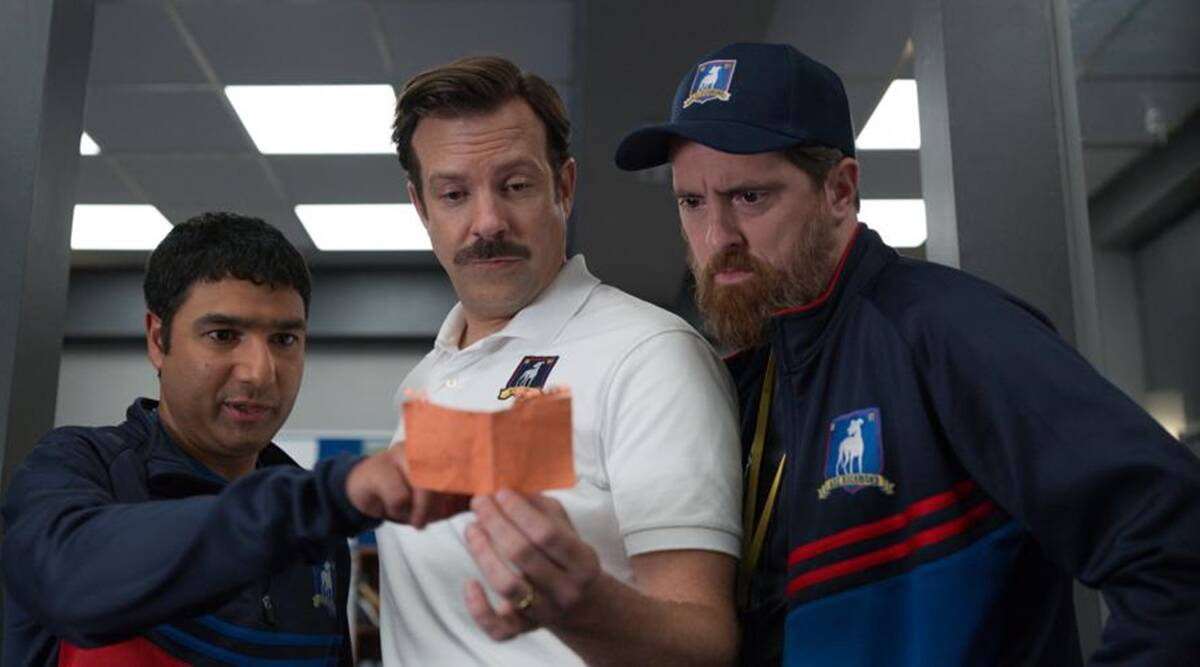 How to support students to become owners of their learning
Individual Tracking
Individual Understanding
Graphs 
Stars on rubrics (video)
Project checklists
Red/Green Disks or Cups
What did we learn today?
Learning logs
“Personal best” selections
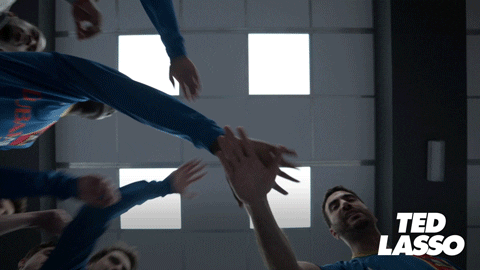 Fist to Five
Pose a topic and allow students to share their feelings by holding up a number.
0: very uneasy and need more support
5: Comfortable, excited and ready to go
Work with students to create the description of what each number means 
Examples:
How happy are you to come back to school after the weekend?
How are you feeling about that activity? That concept? The upcoming test?
Student self monitoring
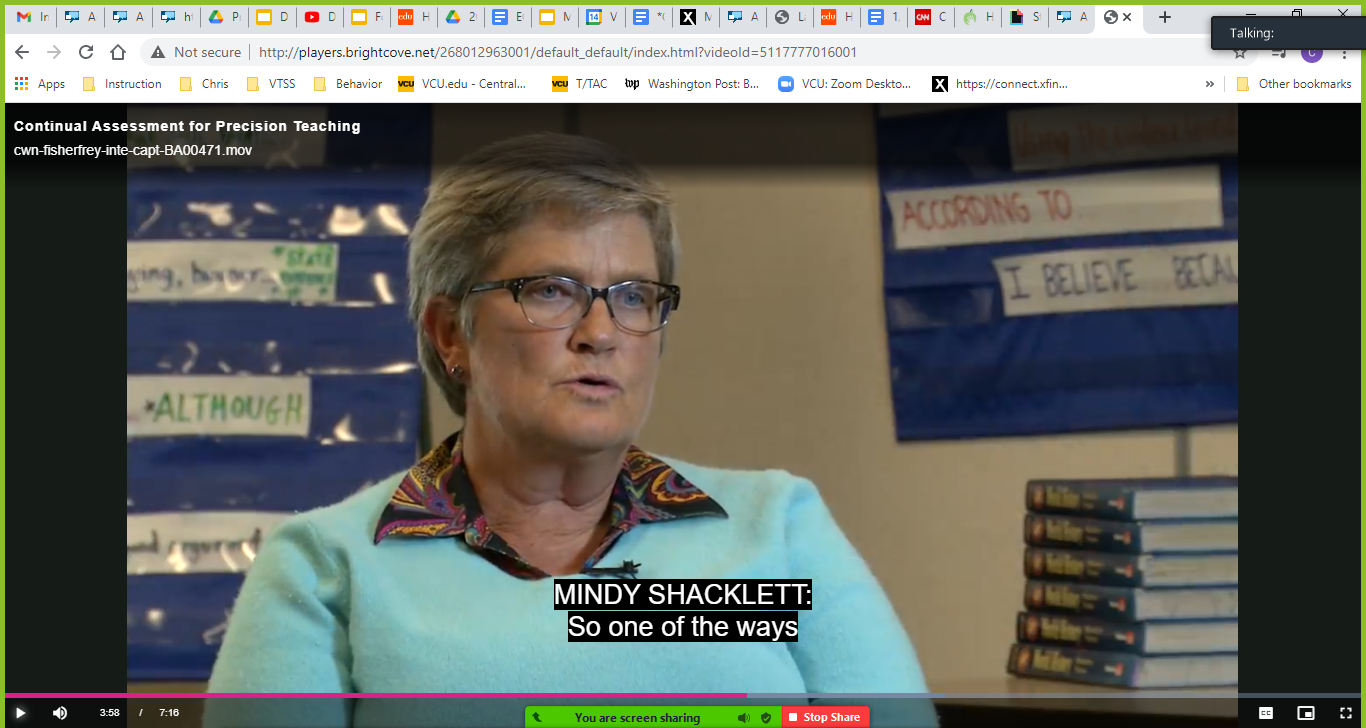 Strategies for Scaffolding
Partnering
Chunking
Sequencing/Progress in Complexity
Demonstrations and completed      models
Provide hints and prompts
Provide aids such as cue cards and  checklists
Supporting Self Reflection
Ending an activity, class, meeting, or day with a quick reflection and share.
Have each person share an:
Appreciation: Something they appreciated 
Acknowledgement/Apology: Something they might need to acknowledge 
Ah ha: something that they realized or learned.
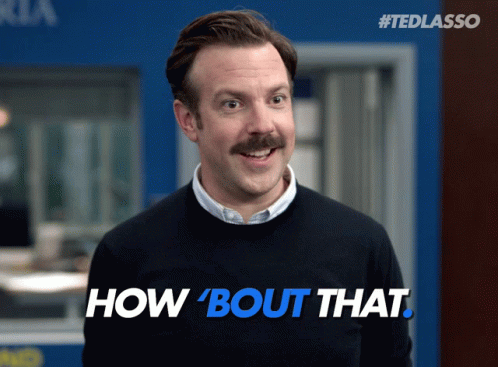 Effective Feedback
Direct Instruction
Feedback
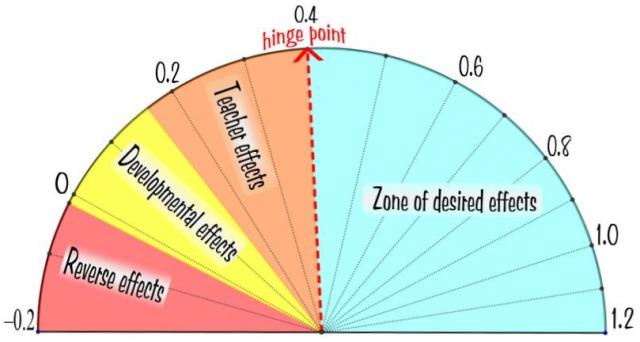 Teacher 
Clarity
Start here - Positive : Corrective
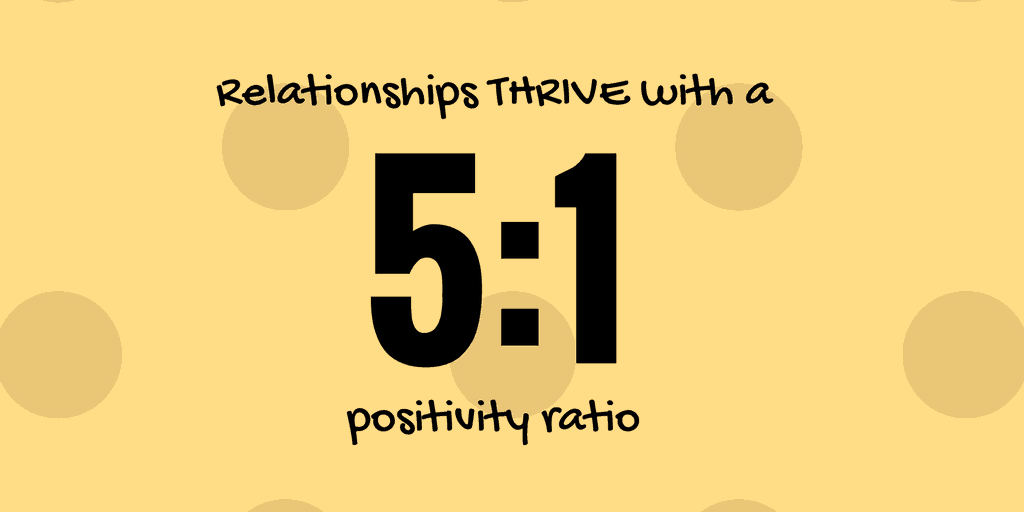 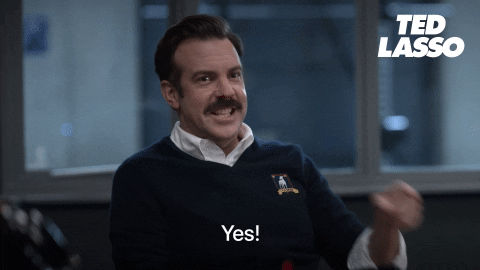 Correcting Errors Effectively
Correct Answer/Behavior
Next time.../Forward
End on Correct Response
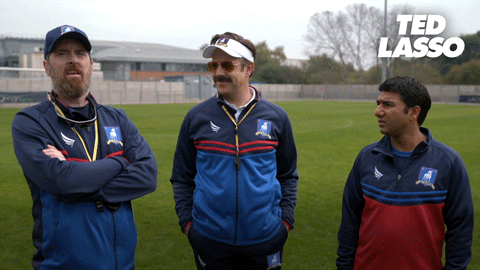 Know the story
What else is really going on here?
What does this child need?
How can I change my perspective?
What keeps me only looking at the behavior?
What is this behavior communicating right now?
What in the environment could be triggering this behavior?
Response to Behavior
Our initial response determines what happens next.
Challenge
Reprimand
Argue
Escalate Emotion
Bigger Problem

Listen
Paraphrase
Validate
Show empathy
Calm
Support
BEHAVIOR
OUR RESPONSE
The first moment determines the next hour.
(Adapted from Bob Garrity, Garrity Mediation and Consulting)
As we experience a stress response we have a decrease in...
Problem solving
Communication skills
Emotional regulation
Ability to retrieve previously learned information
Decision making
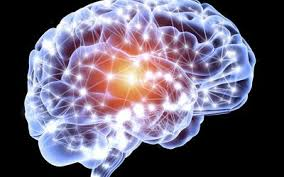 As we experience a stress response we have an increase in….
Emotional instability
Panic
Sorrow
Anxiety
Irritability
Anger 
Frustration
Shame
Impulsivity with regards to language or actions
Lack of self-control
Aggression
Word surge
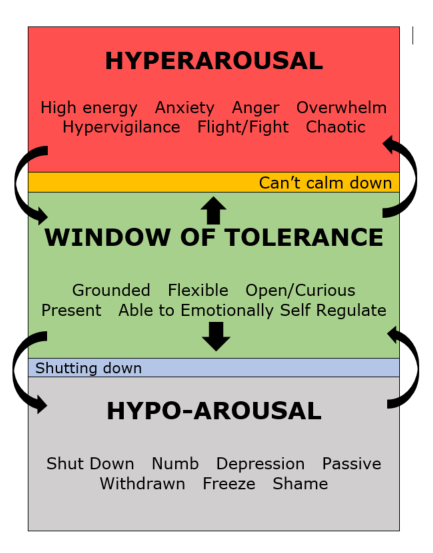 Window 
of 
Tolerance
Reacting Versus Responding
REACTING
RESPONDING
Based on feelings in the moment
Impulsive
Short-sighted
Poor communication
Problem-based
Based on feelings and reason
Deliberate
Goal driven
Connected communication
Solution-based
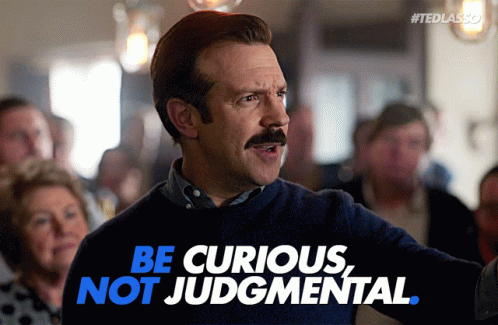 Examples
REACTING
RESPONDING
Distrust - Power - Punishment
“Hey!!”
“What are you supposed to be doing?”
“Get busy”
“What did you say?!!”
“You’re going to the office”
Referral/Suspension”
Trust - Support Understanding 
“How can I help you”
“What do you need?”
Listen
“It sounds like you are having a hard time.”
Provide Support
(Adapted from Bob Garrity, Garrity Mediation and Consulting)
Reacting Behaviors
Agitated behavior from staff such as shouting
Cornering the student
Engaging in power struggles – ex. “In my classroom, you will….”
Moving into the student’s space 
Touching or grabbing the student
Making sudden or very quick responses
Making statements that may discredit the student – ex – “this isn’t elementary school”
Becoming defensive, arguing
Communicating anger and frustration through body language
Reacting Behaviors
Agitated behavior from staff such as shouting
Cornering the student
Engaging in power struggles – ex. “In my classroom, you will….”
Moving into the student’s space 
Touching or grabbing the student
Making sudden or very quick responses
Making statements that may discredit the student – ex – “this isn’t elementary school”
Becoming defensive, arguing
Communicating anger and frustration through body language
AVOID
Responding Behaviors
The most powerful response for staff is NO IMMEDIATE RESPONSE, PAUSE
Model calm
Treat student with dignity and respect
Consider how you are communicating through body language
Use private communication
Don’t communicate any anxiety, be matter-of-fact
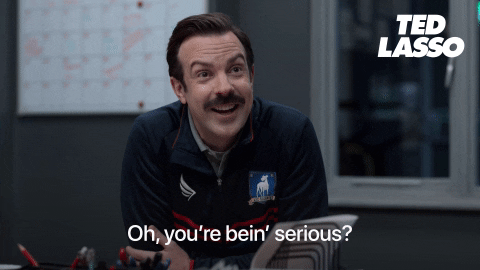 Strategies to Try
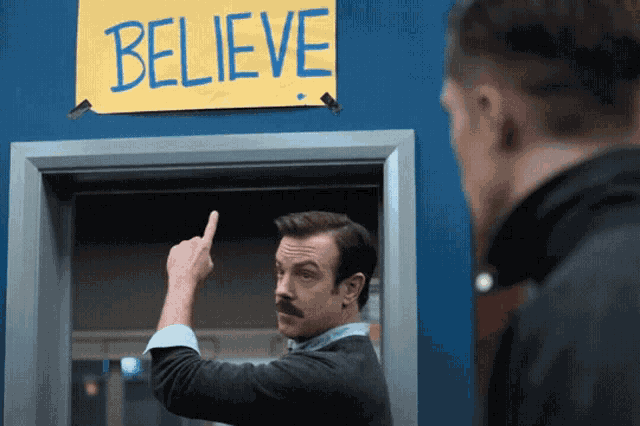 Precorrection					
Limit setting  					
Offering Choice
Redirection / Prompting
Validation	
Active Listening	
Systematically Modifying Context
Differential Reinforcement
Reduce situation demands
Teacher proximity
Provide independent, passive, or movement activities
Goal:  Interrupt/Intervene 
(Separate student from trigger)
Using Precorrection to Address Behavior
Tardiness to class
Difficulty with schedule changes
Talkative during independent practice
Sleeping in class
Missing materials
Chaotic class changes
Frustration with writing tasks
Remember
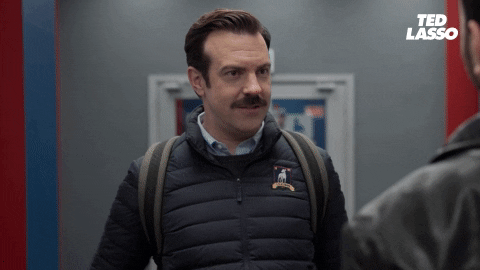 Punishing students doesn’t teach them the right way to act.

Dwelling on an incorrect answer does not lead us to the correct answer.FEED UPFEED FORWARD
Connection before Correction
Talk privately with the student

Use encouraging words

Show empathy/
understanding
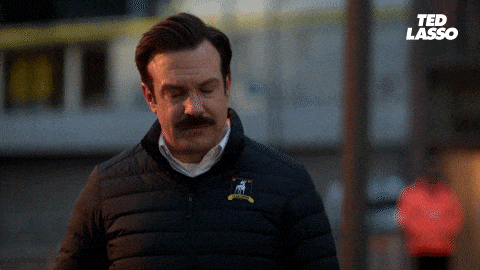 Who Has?
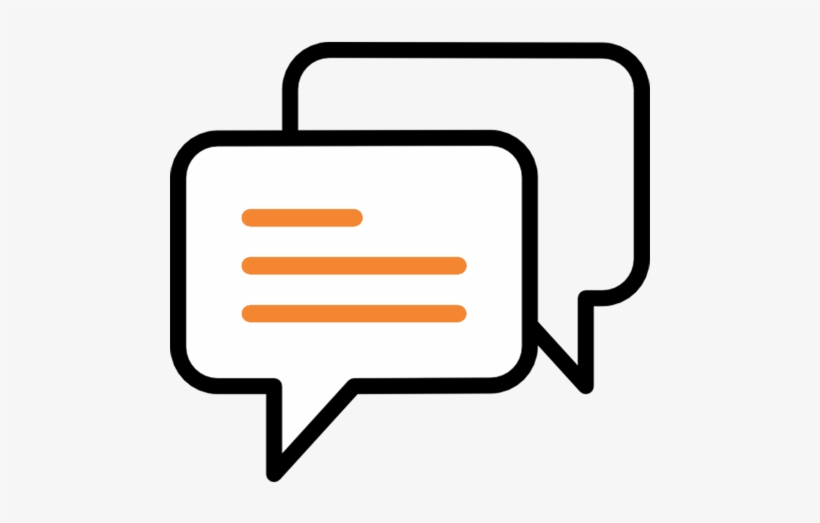 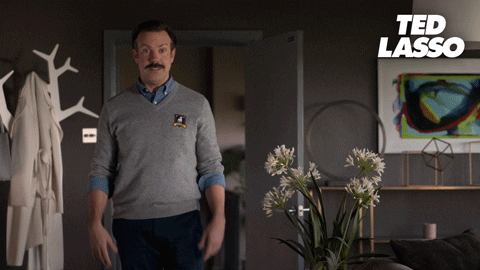 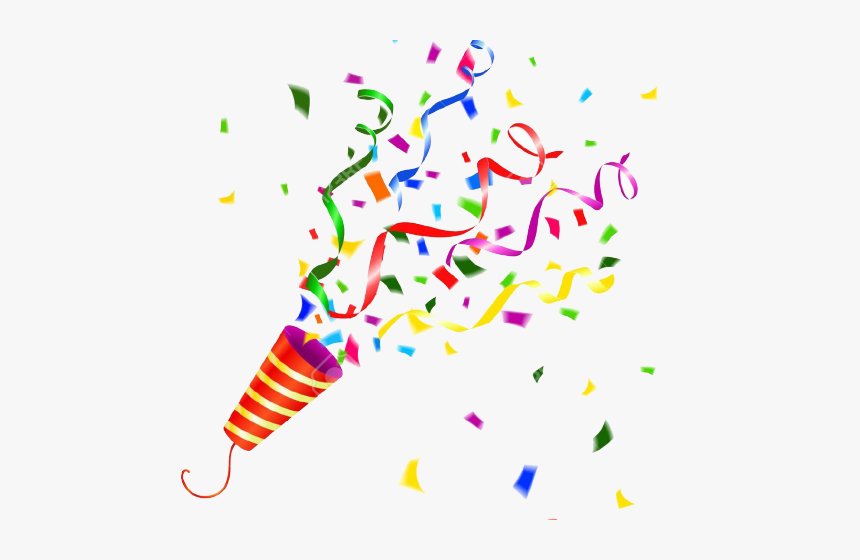 Ways to provide feedback to move students foward
Ted on: Taking on the Challenge of 2022
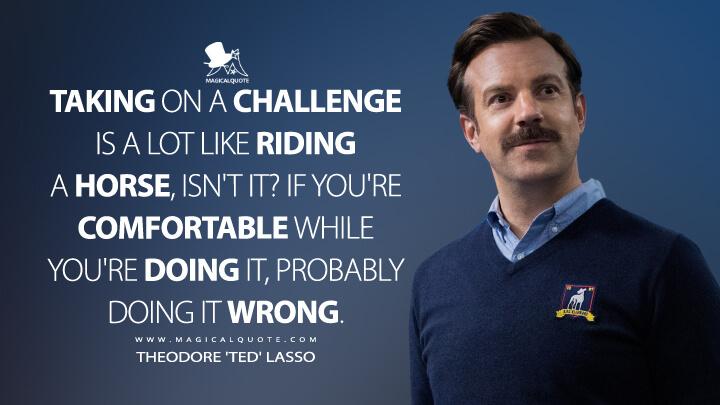 Situation: 2022
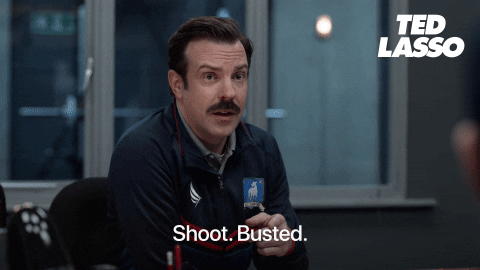 In the moment, 
Don’t try to fix it.
Don’t give a life lesson or lecture.

Try using Validating Statements:
What can I help you with?
What do you need to feel safer?
I hear you, that sounds hard.
How did that make you feel?
It sounds like you are really struggling.
Not JUST for the Students
Count
Grounding your Senses (54321)
Deep Breathing (Box method)
Visualization
Fidget/Crafting
Listen to music
Exercise/Walk/Move
Drink more WATER
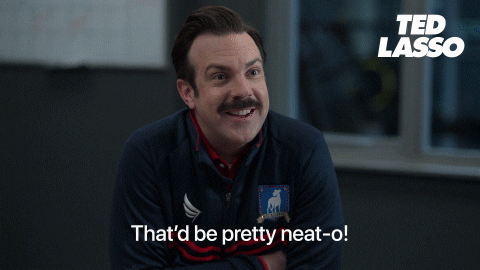 It’s all about…
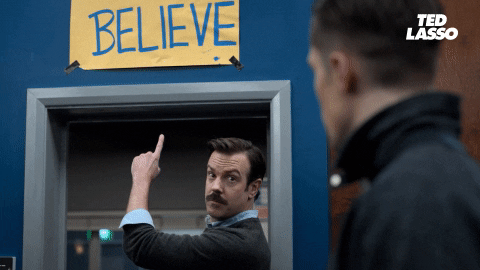 Be a Goldfish. Onward. Forward.
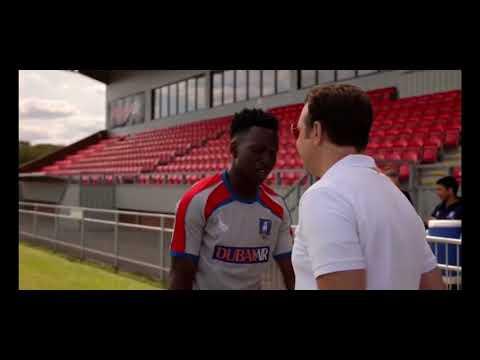 Strategy Show Off!
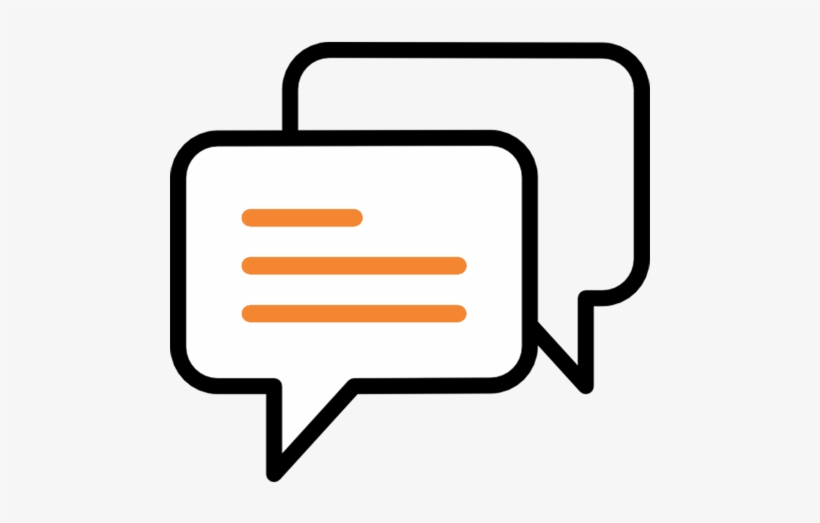 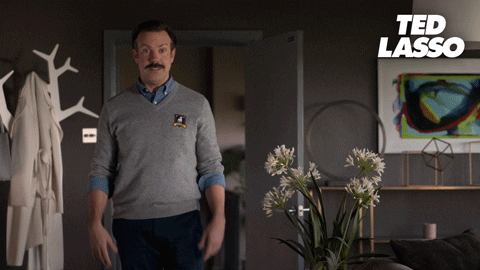 Share the strategies you are committing to try!
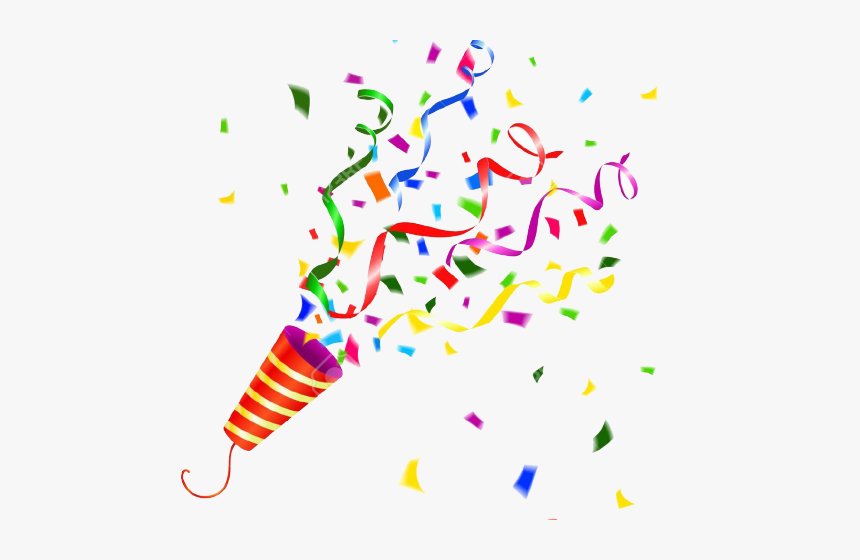 EXIT TICKET
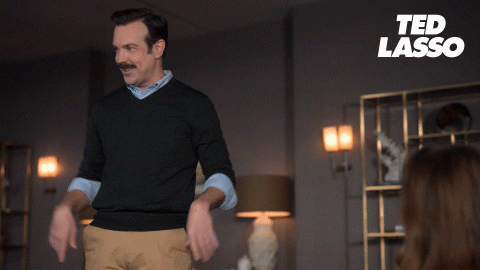 Amazing!
Here’s to you and meeting the challenges with many successes during the second half of the 21-22 school year!
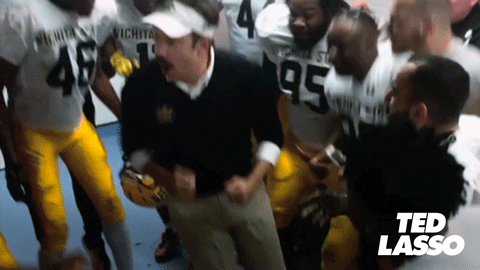